모바일 기반 공공 유통 플랫폼
구축 및 유지 관리
관리자 페이지
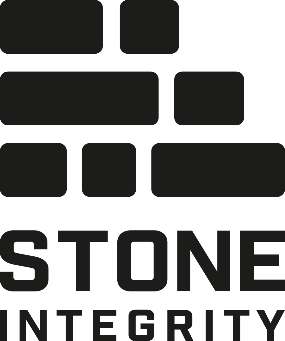 History
작성 방법
문서 버전 : 최초 버전은 1.0으로 시작하되, 변경 사항이 오류 수정 등 미비할 경우 소수점 자리, 내용 추가 등 중대한 변경이 발생한 경우는 정수 자리의 버전 번호 증가로 구분
2
화면ID 규칙
US
01
0001
_ACTION코드
+
+
+
예시
사용자
ID
2자리
메뉴 순번
4자리
_ACTION코드
PL
AD
01
0001
_ACTION코드
+
+
+
예시
사용자
ID
2자리
메뉴 순번
4자리
_ACTION코드
PL
01
0001
+
+
US
예시
사용자
ID 2자리
메뉴 순번 4자리
AD
01
0001
+
+
예시
ID 2자리
메뉴 순번 4자리
사용자
3
목차
배너 관리
화면 레이아웃
5
1
공지 관리
사용자 관리
6
2
온라인몰 관리
포인트/구매 관리
7
3
시스템 관리
스마트 오더 관리
4
8
4
모바일 기반 공공 유통 플랫폼 구축 및 유지 관리
1. 화면 레이아웃
6
페이지 이름
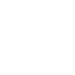 관리자명
매뉴얼 다운로드
최근 접속 | 2023-03-15 15:03
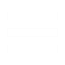 관리자명
권한명
주문 많은 순위
최근 6개월 가입 현황
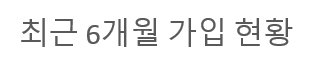 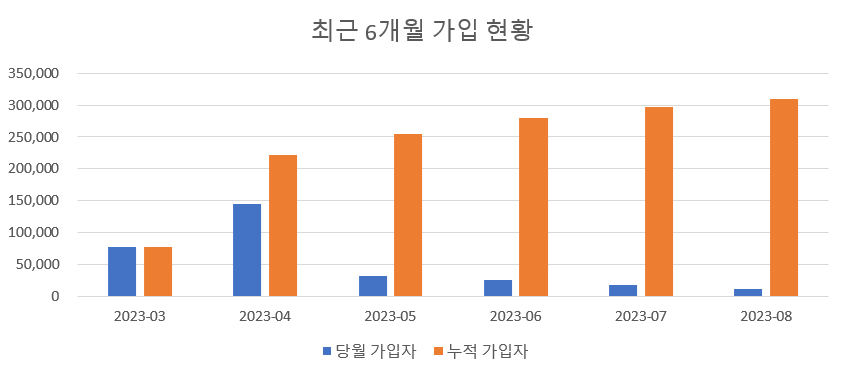 대시보드

사용자 관리

포인트/구매 관리

시스템 관리

배너 관리

공지 관리

온라인몰 관리

스마트 오더 관리
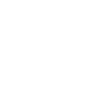 로그아웃
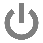 [ 온라인몰 ]
[ 스마트 오더 ]
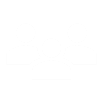 1위 : 고향뜨락
2위 : 명품마루
3위 : 온라인몰
1위 : 맥도날드 서울역점
2위 : 파리크라상 서울역점
3위 : 맥도날드 수원역점
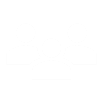 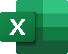 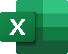 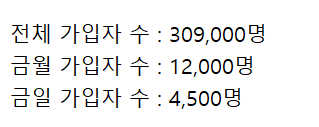 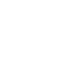 별점 높은 순위
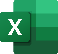 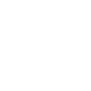 [ 온라인몰 ]
[ 스마트 오더 ]
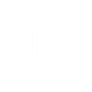 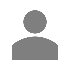 포인트 적립 현황
포인트 사용 현황
- 관리자명 : 관리자 이름
- 권한명 : 권한그룹(코드) 내용 
   1. 시스템 관리자
   2. 관리자
   3. 일반
   4. 판매자
1위 : 고향뜨락
2위 : 명품마루
3위 : 온라인몰
1위 : 맥도날드 서울역점
2위 : 파리크라상 서울역점
3위 : 맥도날드 수원역점
누적 : 2,216,060,000원
금월 : 475,860,000원
금일 : 15,862,000원
누적 : 1,758,778,560원
금월 : 366,412,200원
금일 : 18,320,200원
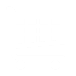 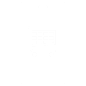 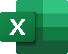 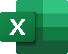 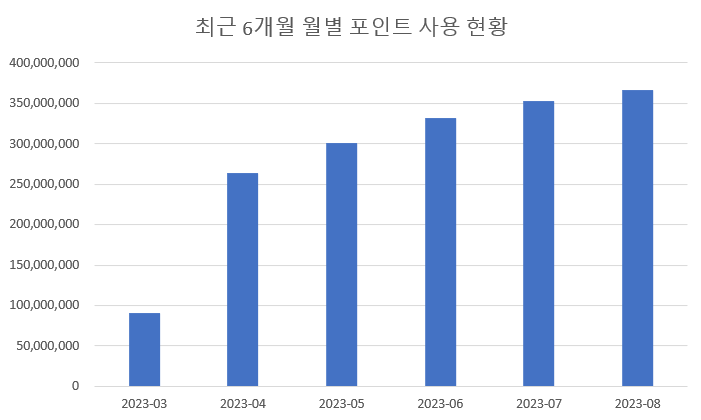 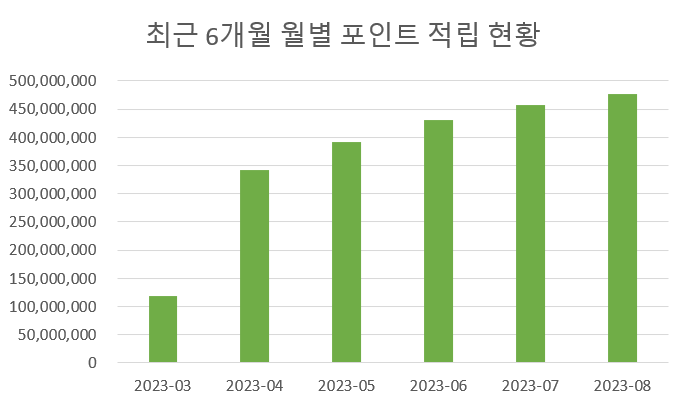 후기 많은 순위
[ 온라인몰 ]
[ 스마트 오더 ]
[월별 적립]

2023-08 : 475,860,000원
2023-07 : 457,380,000원
2023-06 : 431,200,000원
2023-05 : 391,160,000원
2023-04 : 341,880,000원
2023-03 : 118,580,000원
1위 : 고향뜨락
2위 : 명품마루
3위 : 온라인몰
1위 : 맥도날드 서울역점
2위 : 파리크라상 서울역점
3위 : 맥도날드 수원역점
[월별 사용]

2023-08 : 366,412,200원
2023-07 : 352,182,600원
2023-06 : 332,024,000원
2023-05 : 301,193,200원
2023-04 : 263,247,600원
2023-03 : 91,306,600원
1
3
6-1
6-2
7
4
5
6
2
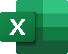 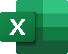 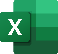 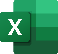 7
페이지 이름
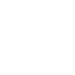 관리자명
매뉴얼 다운로드
최근 접속 | 2023-03-15 15:03
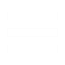 대시보드

사용자 관리

사용자 회원 관리
사용자 로그 관리

포인트/구매 관리

시스템 관리

배너 관리

공지 관리

온라인몰 관리

스마트 오더 관리
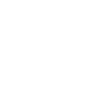 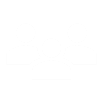 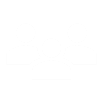 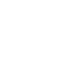 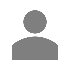 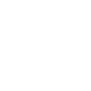 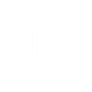 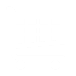 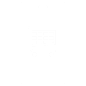 1
8
페이지 이름
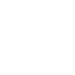 관리자명
매뉴얼 다운로드
최근 접속 | 2023-03-15 15:03
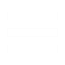 대시보드

사용자 관리

포인트/구매 관리

포인트 적립 이력
포인트 사용 이력
즐겨찾기 순위
주문 순위
별점 순위
후기 순위

시스템 관리

배너 관리

공지 관리

온라인몰 관리

스마트 오더 관리
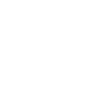 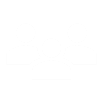 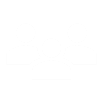 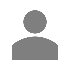 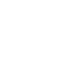 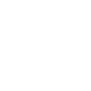 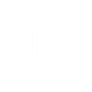 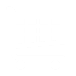 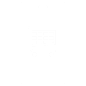 1
9
페이지 이름
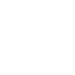 관리자명
매뉴얼 다운로드
최근 접속 | 2023-03-15 15:03
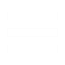 대시보드

사용자 관리

포인트/구매 관리

시스템 관리

메뉴 관리
오류 신고 관리
권한 관리
코드 관리
접속 IP 관리
관리자 회원 관리
나의 회원정보 관리

배너 관리

공지 관리

온라인몰 관리

스마트 오더 관리
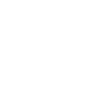 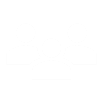 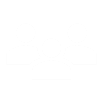 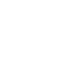 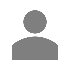 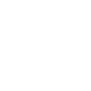 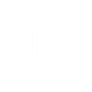 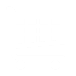 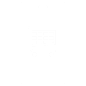 1
10
페이지 이름
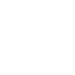 관리자명
매뉴얼 다운로드
최근 접속 | 2023-03-15 15:03
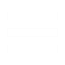 대시보드

사용자 관리

포인트/구매 관리

시스템 관리

배너 관리

배너 관리
팝업 관리

공지 관리

온라인몰 관리

스마트 오더 관리
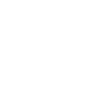 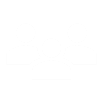 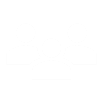 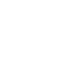 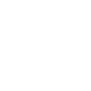 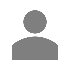 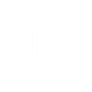 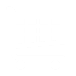 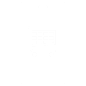 1
11
페이지 이름
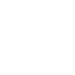 관리자명
매뉴얼 다운로드
최근 접속 | 2023-03-15 15:03
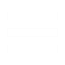 대시보드

사용자 관리

포인트/구매 관리

시스템 관리

배너 관리

공지 관리

게시글 관리

온라인몰 관리

스마트 오더 관리
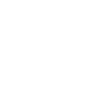 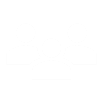 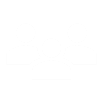 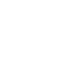 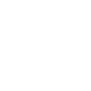 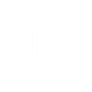 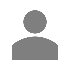 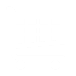 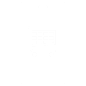 1
12
페이지 이름
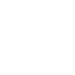 관리자명
매뉴얼 다운로드
최근 접속 | 2023-03-15 15:03
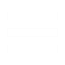 대시보드

사용자 관리

포인트/구매 관리

시스템 관리

배너 관리

공지 관리

온라인몰 관리

쇼핑몰 등록 관리
상품 등록 관리
쿠폰 등록 관리
주문/배송 관리
문의 관리
추천 사용처 등록 관리
후기 관리

스마트 오더 관리
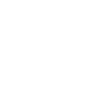 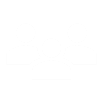 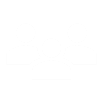 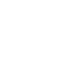 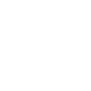 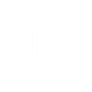 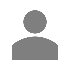 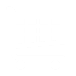 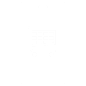 1
13
페이지 이름
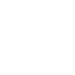 관리자명
매뉴얼 다운로드
최근 접속 | 2023-03-15 15:03
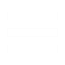 대시보드

사용자 관리

포인트/구매 관리

시스템 관리

배너 관리

공지 관리

온라인몰 관리

스마트 오더 관리

매장 관리
상품 등록 관리
쿠폰 등록 관리
주문 관리
추천 매장 등록 관리
후기 관리
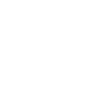 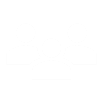 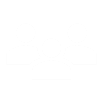 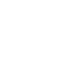 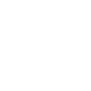 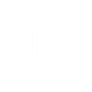 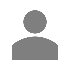 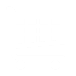 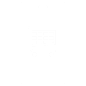 1
모바일 기반 공공 유통 플랫폼 구축 및 유지 관리
2. 사용자 관리
15
사용자 관리  > 사용자 회원 관리
신청 중
회원
회원 정지
휴면
회원 탈퇴
사용자 ID

사용자명

사용자 상태
검색어를 입력하세요
검색어를 입력하세요
조회
전체          ▼
사용자 정보   1,100 Results
엑셀 다운
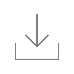 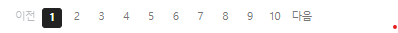 8
9
12
4-1
5
6
7
10
11
1
2
3
4
16
사용자 관리  > 사용자 회원 관리
사용자 회원 정보
사용자 ID

사용자명

사용자 상태

인증 구분

전화번호

이메일

최근 로그인 일자

가입일자

휴면 시작일

포인트 수정

구독 중인 상품
*
사용자 ID

사용자명

사용자 상태
test1111
검색어를 입력하세요
*
홍길동
검색어를 입력하세요
회원          ▼
*
조회
전체          ▼
카카오톡 가입
- 저장, 비밀번호 초기화 등 이벤트 발생 시, 해당 내용의 메시지 생성
- 상세 정보 중 *은 필수 정보, 회색 영역은 변경 불가 영역
사용자 정보   1,100 Results
엑셀 다운
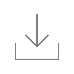 *
-
010
1111
1111
-
- 인증 구분 : 회원가입그룹(코드)
   1. 이메일 가입
   2. 카카오톡 가입
   3. 네이버 가입

- 사용자 상태 : 사용자상태그룹(코드)
   1. 회원
   2. 신청 중
   3. 회원 정지
   4. 휴면 회원
   5. 탈퇴 회원
*
test1234
naver.com
@
2023-03-04
2023-03-03
URL
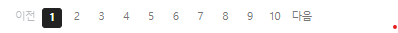 1
3
2
3
4
5
상품명
상품 코드
브랜드명(매장명)
이월
잔여 수량/전체 수량
구독 기간
저장
비밀번호 초기화
닫기
17
사용자 관리  > 사용자 로그 관리
관리자 ID

관리자명

이벤트 일자

메뉴
검색어를 입력하세요
사용자 회원관리
사용자 로그관리
검색어를 입력하세요
선택
~
선택
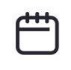 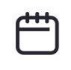 조회
전체          ▼
사용자 로그   11,100 Results
엑셀 다운
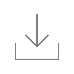 9
10
12
6
7
8
11
1
2
3
4
5
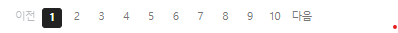 모바일 기반 공공 유통 플랫폼 구축 및 유지 관리
3. 포인트/구매 관리
19
포인트/구매 관리  > 포인트 적립 이력
1.Menu navigation
 포인트/구매 관리 > 포인트 적립 이력 (point save management)

2.Search 
  1) 사용자 ID : user ID LIKE (by user_seq)
  2) 적립일자 : {save_date} (from ~ to)
    a) inpubtox/datepicker (from ~ to)
  3) 사용자명 : {username} LIKE (by user_seq)
  4) 출발지 : {st_station.station_name} LIKE {by depart_station_code}    a) inputbox (not selectbox)
  5) 사용자 상태 : {st_user.user_status}    a) selectbox options: 전체(all), show US codes
  6) 도착지 : {st_station.station_name} LIKE {by arrive_station_code)    a) inputbox (not selectbox)
  7) 추가여부 : {admin_add_yn}    a) selectbox options: 전체(all), 여/부 (Y/N)

3. grid
  1) logic
     DB: st_user_save_point      condition: set by search options
     sort: save_date DESC
  2) columns
    a) 상태 : {st_user.user_status} (show code name) by reg_user_seq
    b) 사용자ID: {st_user.id}
    c) 사용자명: {st_user.username}
    d) 적립 포인트 : {save_point} (show , per thousand)
    e) 적립 일시 : {save_date}
    f) 출발지 : {st_station.station_name} of depart_station_code
    g) 도착지 : {st_station.station_name} of arrive_station_code
    h) 추가 여부 : {admin_add_yn} (여/부 : Y/N)

4.buttons
  1) 추가 (add) : if clicks, open point add modal
  2) 삭제 (delete)    - if no selection, alert common no-selection msg.    - if clicks, show common delete confirm msg.
    - if YES, do the process and alert common delete complete msg and reload the grid
      [PROCESS]
      DELETE st_user_save_point
5. 엑셀 다운 (download excel)
   - if clicks, download excel   - file name: ‘포인트적립이력’.xlsx 
   - columns: all grid columns
사용자 ID

사용자명

사용자 상태

추가 여부
적립 일자

출발지

도착지
검색어를 입력하세요
선택
~
선택
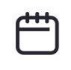 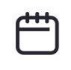 검색어를 입력하세요
전체          ▼
전체          ▼
전체          ▼
전체          ▼
조회
추가
삭제
엑셀 다운
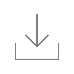 포인트 적립 이력   11,100 Results
14
11
12
17
10
9
13
15
16
6
1
2
3
4
7
8
5
- 출발지/도착지 : 기차역, 지하철역그룹(코드 작성 예정)
이벤트가 발생되면 해당 이벤트에 대한 메시지를 발생
삭제 버튼 클릭 시
   > 선택된 데이터가 없을 경우 “선택한 데이터가 없습니다.” 메시지 생성
   > “삭제 하시겠습니까?”, 확인 버튼 클릭 시 삭제
   > 삭제 완료 후 “삭제 완료하였습니다.” 메시지 생성
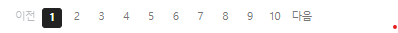 20
포인트/구매 관리  > 포인트 적립 이력
[point add]

1.Modal title
  - ‘포인트 적립 이력‘

2.Fields
  0) common
     - if field is required, append * (red) before field label
  1) 사용자ID     a) inputbox : {st_user.id}
       - validation: required     b) 확인 button       - if clicks, check if user ID exists       - if OK, show validation msg.(“유효한 사용자 ID 입니다.”)
         else, show validation error msg.(“존재하지 않은 사용자 ID 입니다.”)  1-1) 사용자명 :      - if user id is searched, show the username (readonly)
  2) 적립 포인트 : 
    a) inputbox : {save_point}
      - placeholder: “원 단위로 입력해주세요.(숫자만 입력)”
      - validation: required, number, min (> 0)
  3) 적립 일자 : {save_date}
    a) inpubotx / datepicker      - set value by date without time
  4) 출발지 : {depart_station_code}
    a) 1st inputbox : selected station_name (readonly)    b) 2nd inputbox : selected station_code (readonly)
    c) search icon      - if clicks, open station search modal
  5) 도착지 : {arrive_station_code}
    - same with 4) 출발지
  6) 추가 등록자 : {reg_user_seq}
    - show login user name / ID into inputbox (readonly)
  7) 추가 일시 : {reg_date}
    - show current datetime into inputbox (readonly)
  8) 추가 여부 : {admin_add_yn}
     a) checkbox : 여        - checked (default) (check/uncheck: Y/N)

3.Buttons
  1) 저장 (save)
     - if clicks, process the logic and show common save complete msg.
     - if 사용자 ID is not verified, alert msg.(“사용자 ID를 확인해주세요.”)
    [PROCESS]
    INSERT st_user_save_point
  2) 닫기 (close) : if clicks, close the modal
사용자 ID

사용자명

사용자 상태
적립 일자

출발지

도착지
검색어를 입력하세요
선택
~
선택
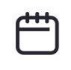 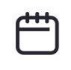 포인트 적립 이력
검색어를 입력하세요
전체          ▼
*
사용자 상태

사용자 ID

사용자명

적립 포인트

적립 일자

출발지

도착지

추가 등록자

추가 일시

추가 여부
회원
- 이벤트가 발생되면 해당 이벤트에 대한 메시지를 발생
- 저장 완료 시: “저장 완료하였습니다.” 메시지 생성
- 삭제 버튼 클릭 시
   > 선택된 데이터가 없을 경우 “선택한 데이터가 없습니다.” 메시지 생성
   > “삭제 하시겠습니까?”, 확인 버튼 클릭 시 삭제
   > 삭제 완료 후 “삭제 완료하였습니다.” 메시지 생성
전체          ▼
전체          ▼
*
test1111
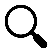 *
홍길동
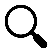 조회
*
원 단위로 입력해주세요(숫자만 입력)
추가
삭제
엑셀 다운
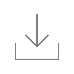 포인트 적립 이력   11,100 Results
*
yyyy-mm-dd
*
이름 입력
코드
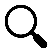 역사 검색
*
이름 입력
코드
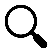 역사명
로그인 관리자 정보 및 해당 시간으로 자동 부여
검색어를 입력하세요
*
이름
ID
*
코드          역사명                     종류
2
3
1
2
여
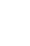 SB311        서울역                    지하철역
TR092        서울역                    기차역
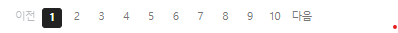 저장
닫기
[역사 검색 (station search)]

1.Search
  1) 역사명 : {station_name} LIKE

2.Grid
  1) logic     DB: st_station
     condition: set by search option     sort: {station_name} ASC
  2) columns
    a) 코드 : {station_code}
    b) 역사명 : {station_name}
    c) 종류 : {station_type} (train/subway : 기차역/지하철역)
    d) 처리      - show 선택 (select) button      - if the button clicks, set selected station into Point add modal’s field
21
포인트/구매 관리  > 포인트 사용 이력
1.Menu navigation
 포인트/구매 관리 > 포인트 사용 이력 (point use management)

2.Search 
  1) 사용자 ID : user ID LIKE (by user_seq)
  2) 사용일자 : {reg_date} (from ~ to)
    a) inpubtox/datepicker (from ~ to)
  3) 사용자명 : {username} LIKE (by user_seq)
  4) 사용처 : (by mall_code)
    a) selectbox : {st_mall.mall_type}
       - options: 매장유형 (all) / 온라인몰/스마트오더 (online/store)
    b) inputbox: {st_mall.mall_name} LIKE    c) selectbox :       c-1) options : 카테고리 (select)
        - if 매장유형 is online, load OM codes : {st_mall.category_code}        - if 매장유형 is store, load SO codes : {st_mall.store_category_code}
  5) 사용자 상태 : {st_user.user_status} (by user_seq)    a) selectbox options: 전체(all), show US codes

3. grid
  1) logic
     DB: st_user_use_point      condition: set by search options
     sort: reg_date DESC
  2) columns
    a) 상태 : {st_user.user_status} (show code name) by reg_user_seq
    b) 사용자ID: {st_user.id}
    c) 사용자명: {st_user.username}
    d) 사용 포인트 : {use_point} (show , per thousand)
    e) 사용 일시 : {reg_date}
    f) 매장 유형 : {st_mall.mall_type} - 온라인몰/스마트오더 (online/store)
    g) 카테고리 :
      - if mall_type = online, {st_mall.category_code} (show code name)
      - if mall_type = store, {st_mall.store_category_code} (show code name)
    h) 사용처명 : {st_mall.mall_name}

4. 엑셀 다운 (download excel)
   - if clicks, download excel   - file name: ‘포인트사용이력’.xlsx 
   - columns: all grid columns
사용자 ID

사용자명

사용자 상태
사용 일자

사용처
검색어를 입력하세요
선택
~
선택
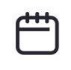 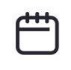 검색어를 입력하세요
직접 입력
매장 유형   ▼
카테고리    ▼
온라인몰
스마트 오더
전체          ▼
조회
엑셀 다운
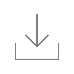 포인트 사용 이력   11,100 Results
- 카테고리 : 매장 유형이 온라인몰인 경우, 온라인몰카테고리그룹(코드)
   (6-3)       매장 유형이 스마트 오더인 경우, 스마트오더카테고리그룹(코드)
                를 표시
9
10
11
13
8
12
6-1
7
5
1
2
3
4
6
6-2
6-3
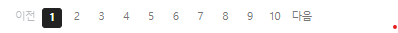 22
포인트/구매 관리  > 즐겨찾기 순위
온라인몰
스마트 오더
기간

매장 분류



표시 범위
선택
~
선택
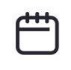 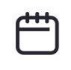 직접 입력
매장 유형   ▼
10개
50개
100개
직접 입력
카테고리    ▼
선택          ▼
조회
엑셀 다운
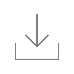 즐겨찾기 많은 순 ▼
정보  100 Results
즐겨찾기 많은 순
즐겨찾기 적은 순
- 카테고리 : 매장 유형이 온라인몰인 경우, 온라인몰카테고리그룹(코드)
                매장 유형이 스마트 오더인 경우, 스마트오더카테고리그룹(코드)
                를 표시
- 사용처명 : 브랜드그룹(코드/작성 예정)
9
10
5
7
6
8
2
1
3-1
3-2
4
3-3
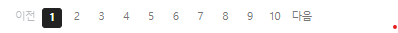 23
포인트/구매 관리  > 주문 순위
온라인몰
스마트 오더
기간

매장 분류



표시 범위
선택
~
선택
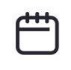 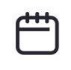 직접 입력
매장 유형   ▼
10개
50개
100개
직접 입력
카테고리    ▼
조회
선택          ▼
엑셀 다운
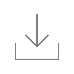 주문 많은 순 ▼
정보  100 Results
주문 많은 순
주문 적은 순
9
10
5
7
6
8
2
1
3-1
3-2
4
3-3
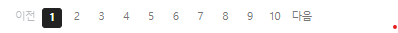 24
포인트/구매 관리  > 별점 순위
온라인몰
스마트 오더
기간

매장 분류



별점 범위

표시 범위
선택
~
선택
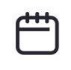 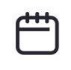 직접 입력
매장 유형   ▼
0점
1점
2점
3점
4점
5점
직접 입력
10개
50개
100개
직접 입력
카테고리    ▼
~
선택          ▼
선택          ▼
선택          ▼
조회
엑셀 다운
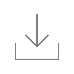 별점 높은 순 ▼
정보  100 Results
별점 높은 순
별점 낮은 순
9
10
11
5
7
6
8
2
1
3-1
3-2
4
3-3
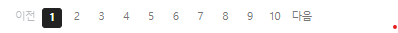 25
포인트/구매 관리  > 후기 순위
온라인몰
스마트 오더
기간

매장 분류



표시 범위
선택
~
선택
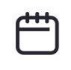 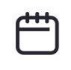 직접 입력
매장 유형   ▼
10개
50개
100개
직접 입력
카테고리    ▼
조회
선택          ▼
엑셀 다운
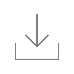 후기 많은 순 ▼
정보  100 Results
후기 많은 순
후기 적은 순
9
10
5
7
6
8
2
1
3-1
3-2
4
3-3
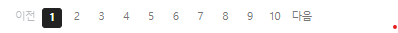 모바일 기반 공공 유통 플랫폼 구축 및 유지 관리
4. 시스템 관리
27
시스템 관리  > 메뉴 관리
메뉴명
검색어를 입력하세요
메뉴 코드
검색어를 입력하세요
메뉴 구분
선택         ▼
조회
추가
저장
삭제
하위 메뉴
메뉴  27 Results
- 이벤트가 발생되면 해당 이벤트에 대한 메시지를 발생
- 저장 완료 시: “저장 완료하였습니다.” 메시지 생성
- 삭제 버튼 클릭 시
   > 선택된 데이터가 없을 경우 “선택한 데이터가 없습니다.” 메시지 생성
   > “삭제 하시겠습니까?”, 확인 버튼 클릭 시 삭제
   > 삭제 완료 후 “삭제 완료하였습니다.” 메시지 생성
10
11
7
12
13
14
15
1
2
3
4
5
6
8
9
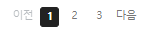 28
시스템 관리  > 오류 신고 관리
전체
시스템 오류
정보 오류
개인정보/보안 오류
기타 오류
작성자
이름 입력
코드 입력
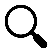 오류 유형
조회
전체           ▼
엑셀 다운
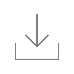 오류 신고 정보   2 Results
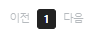 6
7
12
11
9
8
10
4
1
2
3
5
29
시스템 관리  > 오류 신고 관리
이어서
작성자
이름 입력
코드 입력
오류 신고 관리
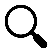 오류 유형
조회
전체           ▼
답변자


답변 여부


답변 일자 


답변 코드


답변 내용





링크 URL
답변자 ID
답변자 이름
신고 제목


신고 코드


오류 유형


작성자


신고 일자


신고 내용





연락처


이메일
오류 신고입니다.
엑셀 다운
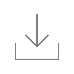 답변
RF_001
오류 신고 정보   2 Results
- 이벤트가 발생되면 해당 이벤트에 대한 메시지를 발생
- 저장 완료 시: “저장 완료하였습니다.” 메시지 생성
2023-03-15
기타 오류
RF_AS_001
작성자 이름
작성자 ID
2023-03-03
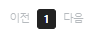 문의 내용입니다.
-
010
1111
1111
-
저장
닫기
test1234
naver.com
@
1
2
1
2
이어서
30
시스템 관리  > 권한 관리
권한 수정
“권한 그룹명” 권한 그룹 메뉴
권한 그룹
- 이벤트가 발생되면 해당 이벤트에 대한 메시지를 발생
- 권한 수정 버튼 클릭 시
   > 선택한 메뉴가 없을 경우 “선택한 데이터가 없습니다.” 메시지 생성
   > 선택한 메뉴가 있을 경우 “권한을 수정하시겠습니까?” 메시지 생성 후 
      확인 버튼 클릭 시 권한 수정
   > 권한 수정 완료 후 “권한 수정을 완료하였습니다.” 메시지 생성
5
6
3
4
2
7
8
1
31
시스템 관리  > 코드 관리
코드
검색어를 입력하세요
코드명
검색어를 입력하세요
조회
추가
저장
삭제
“코드명” 하위 코드
코드  1,100 Results
- 이벤트가 발생되면 해당 이벤트에 대한 메시지를 발생
- 저장 완료 시: “저장 완료하였습니다.” 메시지 생성
- 삭제 버튼 클릭 시
   > 선택된 데이터가 없을 경우 “선택한 데이터가 없습니다.” 메시지 생성
   > “삭제 하시겠습니까?”, 확인 버튼 클릭 시 삭제
   > 삭제 완료 후 “삭제 완료하였습니다.” 메시지 생성
10
11
9
6
12
13
14
15
1
2
3
4
5
7
8
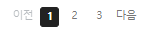 32
시스템 관리  > 접속 IP 관리
IP
검색어를 입력하세요
관리자명
검색어를 입력하세요
조회
추가
삭제
IP 정보   2 Results
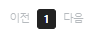 - 이벤트가 발생되면 해당 이벤트에 대한 메시지를 발생
- 삭제 버튼 클릭 시
   > 선택된 데이터가 없을 경우 “선택한 데이터가 없습니다.” 메시지 생성
   > “삭제 하시겠습니까?”, 확인 버튼 클릭 시 삭제
   > 삭제 완료 후 “삭제 완료하였습니다.” 메시지 생성
6
7
9
12
8
10
11
1
2
3
4
5
33
시스템 관리  > 접속 IP 관리
IP
검색어를 입력하세요
관리자명
검색어를 입력하세요
조회
- 이벤트가 발생되면 해당 이벤트에 대한 메시지를 발생
- 저장 버튼 클릭 시
   > 항목 입력이 잘못 되었을 경우, 해당 항목에 대한 메시지 생성
   > 저장 완료 시, “저장이 완료되었습니다.” 메시지 생성
추가
삭제
IP 정보   2 Results
IP 상세 정보
*
시작 IP

시작 LONG IP

종료 IP

종료 LONG IP

관리자

비고
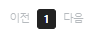 검색
저장
닫기
2
3
1
34
시스템 관리  > 접속 IP 관리
IP
검색어를 입력하세요
관리자명
검색어를 입력하세요
조회
추가
추가
삭제
IP 정보   2 Results
- 이벤트가 발생되면 해당 이벤트에 대한 메시지를 발생
- 저장 버튼 클릭 시
   > 항목 입력이 잘못 되었을 경우, 해당 항목에 대한 메시지 생성
   > 저장 완료 시, “저장이 완료되었습니다.” 메시지 생성
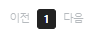 IP 접근 허용
*
시작 IP

시작 LONG IP

종료 IP

종료 LONG IP

관리자

비고
관리자 검색
관리자명
검색어를 입력하세요
조회
관리자 ID          관리자명
2
3
4
5
1
검색
admin              시스템 관리자
저장
닫기
35
시스템 관리  > 관리자 회원 관리
관리자 ID

관리자명
검색어를 입력하세요
조회
검색어를 입력하세요
관리자 정보   2 Results
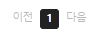 6
7
4
5
8
9
10
1
2
3
36
시스템 관리  > 관리자 회원 관리
관리자 ID

관리자명
검색어를 입력하세요
관리자 회원 정보
조회
검색어를 입력하세요
관리자 ID

관리자명

권한

전화번호

이메일
*
test1111
조회
- 저장, 비밀번호 초기화 등 이벤트 발생 시, 해당 내용의 메시지 생성
- 상세 정보 중 *은 필수 정보, 회색 영역은 변경 불가 영역
*
홍길동
관리자 정보   2 Results
엑셀 다운
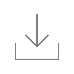 관리자        ▼
-
010
1111
1111
-
test1234
naver.com
@
저장
비밀번호 초기화
닫기
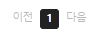 1
3
4
5
2
37
시스템 관리  > 나의 회원정보 관리
관리자 ID

관리자명

권한

전화번호

이메일
*
test1111
*
홍길동
관리자        ▼
- 저장, 비밀번호 초기화 등 이벤트 발생 시, 해당 내용의 메시지 생성
- 상세 정보 중 *은 필수 정보, 회색 영역은 변경 불가 영역
-
010
1111
1111
-
test1234
naver.com
@
비밀번호 변경
저장
비밀번호 변경
닫기
*
현재 비밀번호

비밀번호



비밀번호 확인
*
*10~16자의 영문 대소문자, 숫자, 특수기호만 사용 가능하며, 
 혼합으로 입력(공백 입력 불가)
*
3
4
5
4-1
1
2
비밀번호 변경
닫기
모바일 기반 공공 유통 플랫폼 구축 및 유지 관리
5. 배너 관리
39
전체
노출
미노출
배너 관리  > 배너 관리
제목
검색어를 입력하세요
메인 노출 여부
전체         ▼
조회
추가
삭제
배너 정보   2 Results
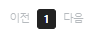 - 삭제 버튼 클릭 시
   > “삭제 하시겠습니까?”, 확인 버튼 클릭 시 삭제
   > 삭제 완료 시, “삭제 완료되었습니다.” 메시지 생성
- 새 창 여부
   1. 새 창
   2. 새 창 아님
- 등록자 : 권한그룹(코드) 중 시스템 관리자, 관리자
6
7
9
12
8
10
11
1
2
4
5
3
40
배너 관리  > 배너 관리
배너 추가/편집
*
배너 종류

제목

게시 기간

메인 노출 여부

정렬 순번

링크 URL

새 창 여부

이미지
(1920*620)




모바일 이미지
(750*600)
선택         ▼
제목
검색어를 입력하세요
메인 노출 여부
전체         ▼
*
조회
- 저장 버튼 클릭 시
   > 항목 입력이 잘못 되었을 경우, 해당 항목에 대한 메시지 생성
   > 저장 완료 시, “저장이 완료되었습니다.” 메시지 생성
*
선택
~
선택
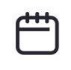 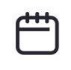 추가
삭제
배너 정보   2 Results
노출
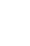 *
*
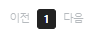 새 창
*
첨부
이미지 미리보기 영역
첨부
13
2
3
1
이미지 미리보기 영역
저장
닫기
41
전체
노출
미노출
배너 관리  > 팝업 관리
제목
검색어를 입력하세요
메인 노출 여부
전체         ▼
조회
추가
삭제
팝업 정보   2 Results
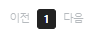 - 삭제 버튼 클릭 시
   > “삭제 하시겠습니까?”, 확인 버튼 클릭 시 삭제
   > 삭제 완료 시, “삭제 완료되었습니다.” 메시지 생성
- 새 창 여부
   1. 새 창
   2. 새 창 아님
- 등록자 : 권한그룹(코드) 중 시스템 관리자, 관리자
6
7
12
8
10
11
9
1
2
4
5
3
42
배너 관리  > 팝업 관리
팝업 추가/편집
제목

내용

메인 노출 여부

팝업 생성 일자

팝업 생성 위치

링크 URL

새 창 여부

이미지
(1920*620)




모바일 이미지
(750*600)
*
제목
검색어를 입력하세요
메인 노출 여부
전체         ▼
조회
- 저장 버튼 클릭 시
   > 항목 입력이 잘못 되었을 경우, 해당 항목에 대한 메시지 생성
   > 저장 완료 시, “저장이 완료되었습니다.” 메시지 생성
노출
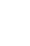 추가
삭제
팝업 정보   2 Results
*
선택
~
선택
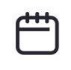 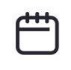 *
세로
가로
*
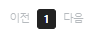 새 창
*
첨부
이미지 미리보기 영역
첨부
2
3
1
이미지 미리보기 영역
저장
닫기
모바일 기반 공공 유통 플랫폼 구축 및 유지 관리
6. 공지 관리
44
전체
공지
이벤트
기타
공지 관리  > 게시글 관리
제목
게시글 종류
전체         ▼
검색어를 입력하세요
내용
검색어를 입력하세요
조회
추가
삭제
게시글 정보   4 Results
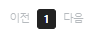 - 이벤트가 발생되면 해당 이벤트에 대한 메시지를 발생
- 삭제 버튼 클릭 시
   > 선택된 데이터가 없을 경우 “선택한 데이터가 없습니다.” 메시지 생성
   > “삭제 하시겠습니까?”, 확인 버튼 클릭 시 삭제
   > 삭제 완료 후 “삭제 완료하였습니다.” 메시지 생성
- 등록자 : 권한그룹(코드) 중 시스템 관리자, 관리자
7
8
13
10
11
12
9
1
2
5
6
3
4
45
게시글 추가/편집
공지 관리  > 게시글 관리
제목

내용


게시글 종류

최상위 게시 여부
  
- 정렬 순번

링크 URL

첨부 파일




이미지
(1920*620)


모바일 이미지
(750*600)
*
제목
*
게시글 종류
전체         ▼
검색어를 입력하세요
내용
- 저장 버튼 클릭 시
   > 항목 입력이 잘못 되었을 경우, 해당 항목에 대한 메시지 생성
   > 저장 완료 시, “저장이 완료되었습니다.” 메시지 생성
검색어를 입력하세요
조회
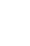 *
선택         ▼
추가
삭제
게시글 정보   4 Results
*
여
부
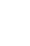 *
첨부
첨부 파일 미리보기 영역
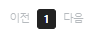 첨부
이미지 미리보기 영역
2
3
1
첨부
이미지 미리보기 영역
저장
닫기
모바일 기반 공공 유통 플랫폼 구축 및 유지 관리
7. 온라인몰 관리
47
온라인몰 관리  > 쇼핑몰 등록 관리
삭제
추가
삭제
추가
편집
엑셀 다운
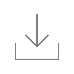 쇼핑몰  2 Results
카테고리  5 Results
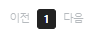 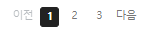 - 이벤트가 발생되면 해당 이벤트에 대한 메시지를 발생
- 삭제 버튼 클릭 시
   > 선택된 데이터가 없을 경우 “선택한 데이터가 없습니다.” 메시지 생성
   > “삭제 하시겠습니까?”, 확인 버튼 클릭 시 삭제
   > 삭제 완료 후 “삭제 완료하였습니다.” 메시지 생성
11
6
7
16
17
12
2
14
15
3
4
1
5
9
8
10
13
카테고리 : 온라인몰카테고리그룹(코드)
쇼핑몰 이름 : 브랜드그룹(코드/미정)
48
온라인몰 관리  > 쇼핑몰 등록 관리
쇼핑몰 이름
검색어를 입력하세요
카테고리
선택          ▼
조회
카테고리 추가/편집
추가
삭제
- 이벤트가 발생되면 해당 이벤트에 대한 메시지를 발생
- 저장 버튼 클릭 시
   > 항목 입력이 잘못 되었을 경우, 해당 항목에 대한 메시지 생성
   > 저장 완료 시, “저장이 완료되었습니다.” 메시지 생성
- 삭제 버튼 클릭 시
   > “삭제 하시겠습니까?”, 확인 버튼 클릭 시 삭제
   > 삭제 완료 시, “삭제 완료되었습니다.” 메시지 생성


- 해당 카테고리 클릭 시, 오른쪽에 카테고리 이름 수정할 수 있도록 활성화
- 일정 카테고리 위치에서 추가를 누르면 그 아래에 새 카테고리 생성
    ‘카테고리명1’으로 임시 생성됨
- 일정 카테고리 위치에서 삭제를 누르면 해당 카테고리 삭제
추가
삭제
추가
편집
추가
편집
삭제
카테고리 이름
엑셀 다운
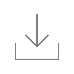 쇼핑몰  2 Results
카테고리  27 Results
패션/의류/잡화

식품                        

생활용품
가전/디지털
도서/음반/DVD
식품
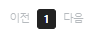 3
4
1
2
저장
닫기
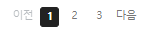 49
온라인몰 관리  > 쇼핑몰 등록 관리
쇼핑몰 정보 추가/편집
쇼핑몰 이름
검색어를 입력하세요
쇼핑몰 이름


쇼핑몰 소개


쇼핑몰 카테고리


링크 URL


쇼핑몰 관리자


관리자 연락처


대표 이미지
(1920*620)





모바일 이미지
(750*600)
*
이름 입력
코드(자동부여)
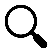 카테고리
선택          ▼
조회
*
텍스트 입력
- 이벤트가 발생되면 해당 이벤트에 대한 메시지를 발생
- 저장 버튼 클릭 시
   > 항목 입력이 잘못 되었을 경우, 해당 항목에 대한 메시지 생성
   > 저장 완료 시, “저장이 완료되었습니다.” 메시지 생성

코드 자동 부여
     > MD01부터 등록순으로 자동 부여
추가
추가
삭제
추가
편집
삭제
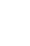 식품
엑셀 다운
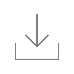 쇼핑몰  2 Results
카테고리  27 Results
*
-
-
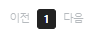 *
첨부
이미지 미리보기 영역
첨부
이미지 미리보기 영역
2
3
1
저장
닫기
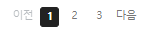 50
온라인몰 관리  > 상품 등록 관리
쇼핑몰 이름
이름 입력
코드 입력
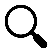 상품 이름
이름 입력
코드 입력
조회
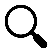 추가
삭제
엑셀 다운
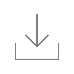 쇼핑몰  2 Results
상품 목록  260 Results
6
9
7
11
16
12
17
13
14
15
1
4
5
8
10
2
3
- 이벤트가 발생되면 해당 이벤트에 대한 메시지를 발생
- 삭제 버튼 클릭 시
   > 선택된 데이터가 없을 경우 “선택한 데이터가 없습니다.” 메시지 생성
   > “삭제 하시겠습니까?”, 확인 버튼 클릭 시 삭제
   > 삭제 완료 후 “삭제 완료하였습니다.” 메시지 생성
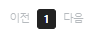 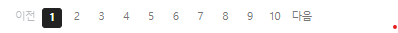 51
온라인몰 관리  > 상품 등록 관리
쇼핑몰 이름
검색어를 입력하세요
이어서
상품 정보 추가/편집
상품 이름
검색어를 입력하세요
조회
*
최대 주문
가능 수량


상품 대표 
이미지
(1920*620)




상품 링크
URL


상품 노출


품절 표시
*
상품명


판매 쇼핑몰


가격


카테고리


상품 소개




상세 정보






상품 배송 정보
이름 입력
코드(자동부여)
- 이벤트가 발생되면 해당 이벤트에 대한 메시지를 발생
- 저장 버튼 클릭 시
   > 항목 입력이 잘못 되었을 경우, 해당 항목에 대한 메시지 생성
   > 저장 완료 시, “저장이 완료되었습니다.” 메시지 생성

코드 자동 부여
     > PD001부터 등록순으로 자동 부여
*
추가
삭제
이름
코드
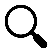 *
첨부
엑셀 다운
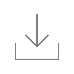 쇼핑몰  2 Results
상품 목록  260 Results
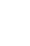 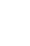 *
원 단위 입력
이미지 미리보기 영역
*
1차 선택     ▼
2차 선택     ▼
*
*
*
여
부
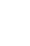 *
*
표시함
표시 안 함
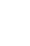 html 편집기 영역
저장
닫기
*
텍스트 입력
2
3
1
이어서
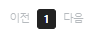 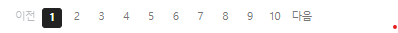 52
온라인몰 관리  > 쿠폰 등록 관리
1.Menu navigation
  온라인몰 관리 > 쿠폰 등록관리 (coupon management)

2.Search options
  1) 쿠폰 이름 :
    a) 1st inputbox: {coupon_name} LIKE    b) 2nd inputbox: {coupon_code} LIKE
  2) 쇼핑몰 이름 :
    a) 1st inputbox: {st_mall.mall_name} LIKE (with st_coupon_targets. mall_code)    b) 2nd inputbox: st_coupon_targets.mall_code LIKE

3.Grid
  1) logic    DB: st_coupon
    sort: use_start_date DESC, use_end_date DESC    conditions:
      - set by search options
  2) grid     a) columns
      - 쿠폰명: {coupon_name}         + if clicks, open coupon modify modal
      - 다운로드 기간 : {download_start_date} ~ {download_end_date}
      - 사용 기간 : {use_start_date} ~ {use_end_date}
      - 할인 금액 : {discount_amount}+’원’ (if NULL, show -)
      - 할인율: {discount_rate} (if NULL, show -) 
      - 사용조건 : {use_condition}
      - 대상 쇼핑몰 : {mall name list} with st_coupon_targets. mall_code of the coupon_code (ex: 쇼핑몰1, 쇼핑몰2, …)
4. 엑셀 다운 (download excel)
   - if clicks, download excel   - file name: ‘쿠폰목록’.xlsx
   - columns: 쿠폰명 / … / 대상 쇼핑몰
5.Buttons
  1) 추가 (add) button : if clicks, open coupon add modal  2) 삭제 (delete) button
    - if no selection, alert common no-selection msg    - if clicks, show common delete confirm msg.
    - if YES, do the process and alert common delete complete msg and reload the grid
      [PROCESS]
      DELETE st_coupon
쿠폰 이름
이름 입력
코드 입력
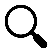 쇼핑몰 이름
이름 입력
코드 입력
조회
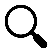 추가
삭제
엑셀 다운
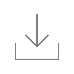 쿠폰 정보   2 Results
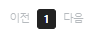 - 이벤트가 발생되면 해당 이벤트에 대한 메시지를 발생
- 삭제 버튼 클릭 시
   > 선택된 데이터가 없을 경우 “선택한 데이터가 없습니다.” 메시지 생성
   > “삭제 하시겠습니까?”, 확인 버튼 클릭 시 삭제
   > 삭제 완료 후 “삭제 완료하였습니다.” 메시지 생성
6
7
13
12
8
10
11
9
1
4
2
3
5
53
온라인몰 관리  > 쿠폰 등록 관리
[coupon add/modify]

1.Modal title
  - if add coupon, ‘쿠폰 추가‘
  - if modify coupon, ‘쿠폰 편집‘

2.Fields  0) common
     - if field is required, append * (red) before field label
  1) 쿠폰명 : {coupon_name}
     a) inputbox        - validation: required, max length (100 bytes)     b) inputbox: {coupon_code} (readonly)
       - if modify, show it (if not, hide it)
  2) 할인 유형 : {discount_type}
    a) radio button options: 정액 할인 / 정률 할인 (amount/rate)
    b) if 정액 할인 (amount discount) is selected
       - enable 정액 할인 > 할인 금액 inputbox : {discount_amount}
         + validation: required, number, min (> 0)
    c) if 정률 할인 (rate discount) is selected
       - enable 정률 할인 > 할인율 inputbox : {discount_rate}
         + validation: required, number, range (1 ~ 100)
       - enable 정률 할인 > 할인 제한(최대) inputbox : {discount_max_rate}
         + validation: not required, number, range (1 ~ 100)
  3) 쿠폰 설명: {coupon_desc}     a) textarea       - validation: required, max length (1024 bytes)
  4) 쿠폰 사용 조건 : {use_condition}
     a) inputbox       - validation: required, max length (1024 bytes)
  5) 다운로드 기간 : {download_start_date} {download_end_date}     a) inputbox-datepicker (from ~ to)
       - end date should >= start date
  6) 다운로드 제한 수량 : {download_count}
     a) inputbox       - validation: required, number, min (>0)
  7) 사용 가능 기간 : {use_start_date} {use_end_date}     a) inputbox-datepicker (from ~ to)
       - end date should >= start date
  8) 대상 쇼핑몰 / 상품 : target mall / product
     a) 1st inputbox & search icon       - if clicks, open mall search modal
     b) 2nd inputbox & search icon        - if clicks, open product search modal
     c) list box to show selected mall / product
        - display mall name (mall code)
        - display product name (product code)
  9) 쿠폰이미지 : {image_file}
     a) 첨부 (attach) button
       - if clicks, select image file     b) show selected image on preview area
  10) 링크 URL : {coupon_url}
     a) inputbox: required, max length (256 bytes)

3.Buttons
  1) 저장 (save)
    a) if clicks, do the process and alert common save complete msg and close the modal and return to the list page      [PROCESS]
      a-1) if add
        INSERT st_coupon          product_code : ‘CP’+{seqNo} (ex: CP001. CP002,…)          image_file : set st_files.file_code (short UUID)
         reg_date / reg_user_no        INSERT st_coupon_targets
      a-2) if modify
        UPDATE st_coupon
          image_file : if file is changed, set new file_code. (DELETE previous st_files data and physical file)
          mod_date / mod_user_seq        INSERT(UPDATE) st_coupon_targets
  2) 닫기 (close) : if clicks, close the modal
쿠폰 이름
이름 입력
코드 입력
이어서
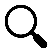 쿠폰 추가/편집
쇼핑몰 이름
이름 입력
코드 입력
조회
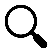 *
이름 입력
코드 입력
쿠폰명


할인 유형


 ㄴ 정액 할인


 ㄴ 정률 할인
*
선택
~
선택
사용 가능 기간



대상 
쇼핑몰/상품




쿠폰 이미지
(1920*620)





링크 URL
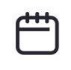 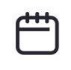 추가
삭제
- 이벤트가 발생되면 해당 이벤트에 대한 메시지를 발생
- 저장 버튼 클릭 시
   > 항목 입력이 잘못 되었을 경우, 해당 항목에 대한 메시지 생성
   > 저장 완료 시, “저장이 완료되었습니다.” 메시지 생성
*
정액 할인
정률 할인
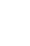 쇼핑몰 선택
상품 선택
*
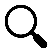 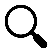 엑셀 다운
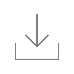 원 단위 입력
할인 금액


할인율

할인 제한(최대)
선택 미리보기 영역
쿠폰 정보   2 Results
% 단위 입력
*
첨부
원 단위 입력
*
쿠폰 설명


쿠폰 사용 조건


다운로드 기간


다운로드 
제한 수량
이미지 미리보기 영역
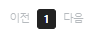 *
*
*
선택
~
선택
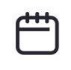 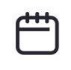 저장
닫기
*
쇼핑몰 검색
쇼핑몰 이름
이름 입력
6
7
13
12
8
10
11
9
1
2
3
4
4
2
3
5
이어서
코드 입력
조회
쇼핑몰 이름          쇼핑몰 코드
고향뜨락              SHOP_FD_001
전체선택
선택
[coupon add/modify]

4.쇼핑몰 검색 (search mall) modal
  1) search
     a) 쇼핑몰 이름
       a-1) 1st inputbox: {mall_name} LIKE
       a-2) 2nd inputbox: {mall_code} LIKE
  2) grid columns    a) checkbox      - if checked, check all list (if unchecked, uncheck all list)
    b) 쇼핑몰 이름 : {mall_name}
    c) 쇼핑몰 코드 : {mall_code} 
  3) buttons
    a) 선택 (select)
      - if no selection, show common no selection msg      - close the modal, append selected mall list into 대상 쇼핑몰/상품 list box

5.상품 검색 (search product) modal
  - refer to 쇼핑몰 검색 modal
  1) search
     a) 상품 이름
       a-1) 1st inputbox: {product_name} LIKE
       a-2) 2nd inputbox: {product_code} LIKE
  2) grid columns    a) checkbox      - if checked, check all list (if unchecked, uncheck all list)
    b) 상품 이름 : {product_name}
    c) 상품 코드 : {product_code} 
  3) buttons
    a) 선택 (select)
      - if no selection, show common no selection msg      - close the modal, append selected mall list into 대상 쇼핑몰/상품 list box
54
온라인몰 관리  > 주문/배송 관리
1.Menu navigation
  온라인몰 관리 > 주문/배송 관리 (order/delivery management)

2.Search options
  1) 쇼핑몰 : (no searech icon)
    a) 1st inputbox: {st_mall.mall_name} LIKE (with st_coupon_targets. mall_code)    b) 2nd inputbox: st_order.mall_code LIKE
  2) 주문자 :
    a) 1st inputbox: {st_user.username} LIKE (with st_order.reg_user_seq)    b) 2nd inputbox: st_user.id} LIKE
  3) 상품 :
    a) 1st inputbox: {st_product.product_name} LIKE    b) 2nd inputbox: {st_product.product_code} LIKE
  4) 주문번호 :
    a) inputbox: {st_order.order_no} LIKE

3.Grid
  1) logic    DB: st_order
    sort: reg_date DESC    conditions:
      - set by search options
  2) grid columns
    a) 주문번호 : {order_no}      - if clicks, open order details modal
    b) 주문자 : username of {reg_user_seq}
    c) 주문자ID : user ID of {reg_user_seq}
    d) 쇼핑몰 : {st_mall.mall_name{ of {mall_code}
    e) 쇼핑몰 코드 : {mall_code}
    f) 주문 상품 : {st_product.product_name} list of {st_order_product}
      - if order product is multiple, show like “A, B, …”
    g) 주문 금액 : {order_amount}
    h) 포인트 사용액 : {use_point}
    i) 결제수단 : {payment_method} (show code name)

4. 엑셀 다운 (download excel)
   - if clicks, download excel   - file name: ‘주문목록’.xlsx
   - columns: all columns
쇼핑몰
주문자
이름 입력
ID 입력
이름 입력
코드 입력
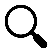 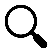 상품
주문번호
이름 입력
코드 입력
주문번호 입력
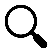 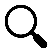 조회
엑셀 다운
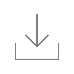 주문/배송 정보   2 Results
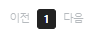 8
9
13
12
11
10
1
6
2
3
7
5
4
55
온라인몰 관리  > 주문/배송 관리
[order details]

1.Modal title
  - ‘주문/배송 관리‘

2.Fields  - all field are readonly except 환불 / 환불사유 field
  1) 주문자 : username / ID of {reg_user_seq}
  2) 주문번호 : {order_no}
  3) 쇼핑몰 : {st_mall.mall_name} / {mall_code}
  4) 상품 :      - {st_product.product_name} / {product_code} of {st_order_product}
     - if order product is multiple, show multiple rows
  5) 주문 금액 : {order_amount}
  6) 포인트 사용액 : {use_point}
  7) 쿠폰 사용 : {coupon_code} / {coupon_amount} (2 inputbox)  8) 결제 금액 : {payment_amount}
  9) 결제수단 : {payment_method} (show code name)  10) 주문 일시 : {reg_date}
  11) 요청 사항 : {order_request} (show <br> with new line)
  12) 주문자 연락처 : {orderer_phone} (show after split with -)
  13) 배송 상태 : {order_status} (show code name)
  14) 현금 영수증 : {receipt_request_yn} (신청/미신청: Y/N) 
     - if receipt_request_yn = Y, show {receipt_phone} on 2nd inputbox
  15) 환불 : {refund_yn} (check/uncheck: Y/N)     - if it’s changed, enable 저장 button
  16) 환불 사유 : {refund_reason_type}     - selectbox options: 선택(select), RR codes     - if it’s changed, enable 저장 button

3.Buttons
  1) 저장 (save) (disabled by default)
    a) if clicks, 
       do the process and alert common save complete msg and close the modal and return to the list page      [PROCESS]
      UPDATE st_order      refund_yn / refund_reason_type      mod_date/mod_user_seq
  2) 닫기 (close) : if clicks, close the modal
이어서
쇼핑몰
주문자
이름 입력
ID 입력
이름 입력
코드 입력
주문/배송 관리
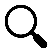 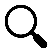 상품
주문번호
이름 입력
코드 입력
주문번호 입력
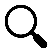 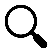 요청 사항



주문자 연락처


배송 상태


현금 영수증


환불


환불 사유
- 이벤트가 발생되면 해당 이벤트에 대한 메시지를 발생
- 저장 버튼 클릭 시
   > 항목 입력이 잘못 되었을 경우, 해당 항목에 대한 메시지 생성
   > 저장 완료 시, “저장이 완료되었습니다.” 메시지 생성
주문자


주문 번호


쇼핑몰


상품


총 주문 금액


포인트 사용액


쿠폰 사용


총 결제액 


결제 수단


주문 일시
이름
ID
조회
OGD00001
-
010
1234
5678
-
엑셀 다운
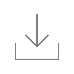 고향뜨락
SHOP_FD_001
주문/배송 정보   2 Results
배송 중
송장번호
농수산물a
FD_001_CR_01
신청
010-1234-5678
단순 변심
주문 실수
파손 및 불량
오배송 및 지연
기타
45,000원
환불 처리
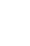 2,000원
선택          ▼
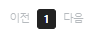 쿠폰 코드
저장
닫기
43,000원
네이버페이
2023-03-15 PM 04:05
1
2
이어서
56
온라인몰 관리  > 문의 관리
1.Menu navigation
  온라인몰 관리 > 문의 관리 (product qna management)

2.Search options
  1) 쇼핑몰 : (no searech icon)
    a) 1st inputbox: {st_mall.mall_name} LIKE (with st_product_qna. product_code)    b) 2nd inputbox: {st_product.mall_code LIKE (with st_product_qna. product_code)
  2) 작성자 :
    a) 1st inputbox: {st_user.username} LIKE (with st_product_qna.reg_user_seq)    b) 2nd inputbox: st_user.id} LIKE (with st_product_qna.reg_user_seq)
  3) 상품 :
    a) 1st inputbox: {st_product.product_name} LIKE (with st_product_qna.product_code}    b) 2nd inputbox: {st_product_qna.product_code} LIKE
  4) 답변자 :
    a) 1st inputbox: {st_user.username} LIKE (with st_product_qna. reply_user_seq)    b) 2nd inputbox: st_user.id} LIKE (with st_product_qna. reply_user_seq)
  5) 문의 :
    a) 1st inputbox: {question_title} LIKE    b) 2nd inputbox: {qna_code} LIKE

3.Grid
  1) logic    DB: st_product_qna
    sort: reg_date DESC    conditions:
      - set by search options
  2) grid columns
    a) 문의 제목 : {question_title}      - if clicks, open qna details modal
    b) 문의 코드 : {qna_code}      - if clicks, open qna details modal
    c) 문의 유형 : {question_type} (show code name)
    d) 작성자명 : username of {reg_user_seq}
    e) 작성자 ID : user ID of {reg_user_seq}
    f) 작성 일자 : {reg_date}
    h) 답변 여부 : {reply_yn} (답변/미답변: Y/N)

4. 엑셀 다운 (download excel)
   - if clicks, download excel   - file name: ‘문의목록’.xlsx
   - columns: all columns
쇼핑몰
작성자
이름 입력
코드 입력
이름 입력
코드 입력
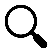 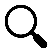 상품
답변자
이름 입력
코드 입력
이름 입력
코드 입력
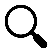 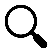 문의
제목 입력
코드 입력
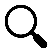 조회
엑셀 다운
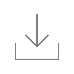 문의 정보   2 Results
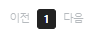 9
10
14
13
12
11
1
7
2
3
8
4
5
6
57
온라인몰 관리  > 문의 관리
[qna details]

1.Modal title
  - ‘문의 관리‘

2.Fields  - all field are readonly except 답변 제목/…/링크 URL field
  1) 문의 제목 : {question_title}
  2) 문의 코드 : {qna_code}  3) 문의 쇼핑몰 : {mall_name} / {mall_code}
  4) 문의 상품 : {product_name} / {product_code}
  5) 문의 유형 : {question_type} (show code name)  5) 문의 내용 : {question_content}     - textarea: show br with new line
  6) 작성자명 : username of {reg_user_seq}
  7) 작성자 ID : user ID of {reg_user_seq}
  8) 작성 일자 : {reg_date}
  9) 답변 여부 : {reply_yn} (답변/미답변: Y/N)
  10) 답변자명 : show login admin name (readonly)
  11) 답변자 ID : show login admin id (readonly)
  12) 답변 제목 : {reply_title}    a) inputbox      - validation: required, max (512 bytes)   답변 코드 : REMOVE
  13) 답변 내용 : {reply_content}
    a) textarea       - validation: max (1024 bytes)
  14) 링크 URL : {reply_link_url}
    a) inputbox      - validation: max (512 bytes)

3.Buttons
  1) 저장 (save)
    a) if clicks, do the process and alert common save complete msg and close the modal and return to the list page      [PROCESS]
      UPDATE st_product_qna      reply_yn = Y      reply_title / reply_content / reply_link_url      reply_date / reply_user_seq
  2) 닫기 (close) : if clicks, close the modal
이어서
쇼핑몰
작성자
이름 입력
코드 입력
이름 입력
코드 입력
문의 관리
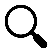 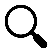 상품
답변자
이름 입력
코드 입력
이름 입력
코드 입력
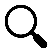 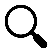 - 이벤트가 발생되면 해당 이벤트에 대한 메시지를 발생
- 저장 버튼 클릭 시
   > 항목 입력이 잘못 되었을 경우, 해당 항목에 대한 메시지 생성
   > 저장 완료 시, “저장이 완료되었습니다.” 메시지 생성
문의 제목


문의 코드


문의 쇼핑몰


문의 상품


문의 유형


문의 내용





작성자명


작성자 ID


작성 일자
상품 문의입니다.
문의
제목 입력
코드 입력
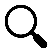 조회
미답변
답변 여부
INQ_FD_002
로그인 정보로 자동 부여
엑셀 다운
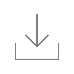 답변자명


답변자 ID


답변 제목


답변 코드


답변 내용





링크 URL
문의 정보   2 Results
고향뜨락
SHOP_FD_001
이름
코드
상품 문의
문의 내용입니다.
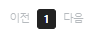 홍길동
test1111
1
2
2023-03-15
저장
닫기
이어서
58
온라인몰 관리  > 추천 사용처 등록 관리
쇼핑몰
제목
이름 입력
코드 입력
검색어를 입력하세요
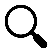 내용
검색어를 입력하세요
조회
추가
삭제
게시글 정보   2 Results
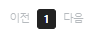 - 이벤트가 발생되면 해당 이벤트에 대한 메시지를 발생
- 삭제 버튼 클릭 시
   > 선택된 데이터가 없을 경우 “선택한 데이터가 없습니다.” 메시지 생성
   > “삭제 하시겠습니까?”, 확인 버튼 클릭 시 삭제
   > 삭제 완료 후 “삭제 완료하였습니다.” 메시지 생성
7
8
13
10
11
12
9
1
2
5
6
3
4
59
게시글 추가/편집
온라인몰 관리  > 추천 사용처 등록 관리
제목

내용


등록 일자

최상위 게시 여부
  
- 정렬 순번
*
쇼핑몰
제목
이름 입력
코드 입력
검색어를 입력하세요
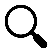 - 이벤트가 발생되면 해당 이벤트에 대한 메시지를 발생
- 저장 버튼 클릭 시
   > 항목 입력이 잘못 되었을 경우, 해당 항목에 대한 메시지 생성
   > 저장 완료 시, “저장이 완료되었습니다.” 메시지 생성
*
게시글 종류
내용
검색어를 입력하세요
조회
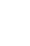 *
yyyy-mm-dd
추가
추가
삭제
게시글 정보   2 Results
*
여
부
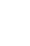 *
쇼핑몰
이름 입력
코드 입력
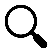 *
링크 URL

이미지
(1920*620)


모바일 이미지
(750*600)
첨부
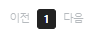 이미지 미리보기 영역
첨부
1
2
이미지 미리보기 영역
저장
닫기
60
온라인몰 관리  > 후기 관리
쇼핑몰
작성자
이름 입력
코드 입력
이름 입력
코드 입력
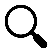 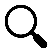 상품
이름 입력
코드 입력
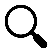 조회
엑셀 다운
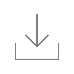 후기 정보   2 Results
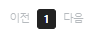 7
8
12
11
10
9
1
5
2
3
6
4
61
온라인몰 관리  > 후기 관리
후기 관리
쇼핑몰
작성자
이름 입력
코드 입력
이름 입력
코드 입력
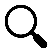 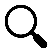 상품
이름 입력
코드 입력
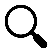 후기 제목


후기 코드


쇼핑몰


상품


후기 내용


작성자명


작성자 ID


작성 일자


별점


숨김 처리
상품 후기입니다.
- 이벤트가 발생되면 해당 이벤트에 대한 메시지를 발생
- 저장 버튼 클릭 시
   > 항목 입력이 잘못 되었을 경우, 해당 항목에 대한 메시지 생성
   > 저장 완료 시, “저장이 완료되었습니다.” 메시지 생성
조회
RV_FD_002
엑셀 다운
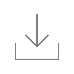 고향뜨락
SHOP_FD_001
후기 정보   2 Results
농수산물a
FD_001_CR_01
홍길동
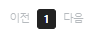 test1111
2023-03-15
4
숨김
1
2
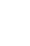 저장
닫기
모바일 기반 공공 유통 플랫폼 구축 및 유지 관리
8. 스마트 오더 관리
63
전체
음식점
카페
쇼핑
화장실
주차장
기타
스마트 오더 관리  > 매장 관리
매장 이름
역사명
이름 입력
코드 입력
이름 입력
코드 입력
카테고리
선택          ▼
조회
엑셀 다운
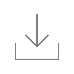 추가
삭제
매장 정보   2 Results
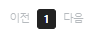 - 이벤트가 발생되면 해당 이벤트에 대한 메시지를 발생
- 삭제 버튼 클릭 시
   > 선택된 데이터가 없을 경우 “선택한 데이터가 없습니다.” 메시지 생성
   > “삭제 하시겠습니까?”, 확인 버튼 클릭 시 삭제
   > 삭제 완료 후 “삭제 완료하였습니다.” 메시지 생성

- 카테고리 : 스마트오더카테고리그룹(코드)
7
8
12
11
14
10
9
1
2
5
3
4
6
13
화장실, 주차장 등 기타 시설도 일단 ‘매장’에 포함해서 표현
64
스마트 오더 관리  > 매장 관리
매장 이름
역사명
이름 입력
코드 입력
이름 입력
코드 입력
이어서
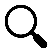 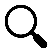 매장 추가/편집
카테고리
선택          ▼
조회
- 이벤트가 발생되면 해당 이벤트에 대한 메시지를 발생
- 저장 버튼 클릭 시
   > 항목 입력이 잘못 되었을 경우, 해당 항목에 대한 메시지 생성
   > 저장 완료 시, “저장이 완료되었습니다.” 메시지 생성

코드 자동 부여
     > MD01부터 등록순으로 자동 부여
매장(시설) 이름

매장 코드

역사 위치

업종/용도

카테고리

건물 내 위치  

영업 시간

링크 URL

스마트 오더
매장 여부
*
*
이미지
(1920*620)





모바일 이미지
(750*600)





매장 연락처


주요 정보






관리자 연락처
첨부
엑셀 다운
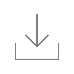 *
코드(자동 부여)
이미지 미리보기 영역
추가
삭제
시설 정보   2 Results
*
이름 입력
코드
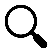 *
첨부
이미지 미리보기 영역
*
선택          ▼
역사 검색
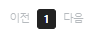 역사명
검색어를 입력하세요
조회
*
여
부
-
-
-
-
코드          역사명                     종류
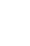 SB311        서울역                    지하철역
TR092        서울역                    기차역
*
1
2
이어서
저장
닫기
- 역사검색의 역사명, 역사 종류는 데이터를 받은 후에
  지하철역그룹(코드), 기차역그룹(코드)로 부여
65
스마트 오더 관리  > 상품 등록 관리
매장 이름
이름 입력
코드 입력
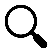 상품 이름
이름 입력
코드 입력
조회
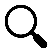 추가
삭제
엑셀 다운
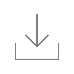 매장  2 Results
상품 목록  26 Results
6
9
7
11
16
12
17
13
14
15
1
4
5
8
10
2
3
- 이벤트가 발생되면 해당 이벤트에 대한 메시지를 발생
- 삭제 버튼 클릭 시
   > 선택된 데이터가 없을 경우 “선택한 데이터가 없습니다.” 메시지 생성
   > “삭제 하시겠습니까?”, 확인 버튼 클릭 시 삭제
   > 삭제 완료 후 “삭제 완료하였습니다.” 메시지 생성
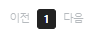 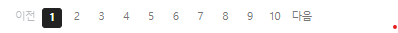 66
스마트 오더 관리  > 상품 등록 관리
매장 이름
이름 입력
코드 입력
이어서
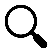 상품 정보 추가/편집
상품 이름
이름 입력
코드 입력
조회
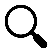 *
상품 대표 
이미지
(1920*620)




상품 링크
URL


상품 노출


품절 표시


상품 할인


1+1 행사


구독 상품


구독 기간
상품명


판매 매장


가격


상품 소개




상세 정보
 





최대 주문
가능 수량
첨부
이름 입력
코드 입력
*
추가
삭제
이미지 미리보기 영역
이름
코드
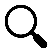 - 이벤트가 발생되면 해당 이벤트에 대한 메시지를 발생
- 저장 버튼 클릭 시
   > 항목 입력이 잘못 되었을 경우, 해당 항목에 대한 메시지 생성
   > 저장 완료 시, “저장이 완료되었습니다.” 메시지 생성
엑셀 다운
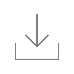 매장  2 Results
상품 목록  26 Results
*
원 단위 입력
*
여
부
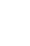 *
표시함
표시 안 함
첨부
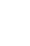 n % 할인
정가
이미지 미리보기 영역
1+1
*
여
부
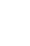 이어서
일 단위 입력
3
4
1
2
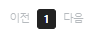 저장
닫기
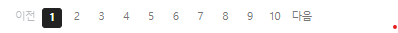 67
스마트 오더 관리  > 쿠폰 등록 관리
쿠폰 이름
이름 입력
코드 입력
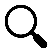 매장 이름
이름 입력
코드 입력
조회
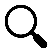 추가
삭제
엑셀 다운
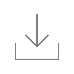 쿠폰 정보   2 Results
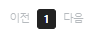 - 이벤트가 발생되면 해당 이벤트에 대한 메시지를 발생
- 삭제 버튼 클릭 시
   > 선택된 데이터가 없을 경우 “선택한 데이터가 없습니다.” 메시지 생성
   > “삭제 하시겠습니까?”, 확인 버튼 클릭 시 삭제
   > 삭제 완료 후 “삭제 완료하였습니다.” 메시지 생성
6
7
13
12
8
10
11
9
1
4
2
3
5
68
스마트 오더 관리  > 쿠폰 등록 관리
쿠폰 이름
이름 입력
코드 입력
이어서
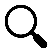 쿠폰 추가/편집
매장 이름
이름 입력
코드 입력
조회
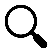 선택
선택
~
*
*
사용 가능 기간


대상 
매장/상품





쿠폰 이미지
(1920*620)





링크 URL
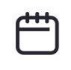 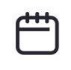 쿠폰명


할인 유형


 ㄴ 정액 할인


 ㄴ 정률 할인




쿠폰 설명


쿠폰 사용 조건


다운로드 기간


다운로드 
제한 수량
이름 입력
코드 입력
추가
삭제
*
정액 할인
정률 할인
*
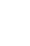 매장 선택
상품 선택
- 이벤트가 발생되면 해당 이벤트에 대한 메시지를 발생
- 저장 버튼 클릭 시
   > 항목 입력이 잘못 되었을 경우, 해당 항목에 대한 메시지 생성
   > 저장 완료 시, “저장이 완료되었습니다.” 메시지 생성
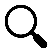 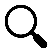 엑셀 다운
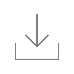 쿠폰 정보   2 Results
원 단위 입력
할인 금액


할인율

할인 제한(최대)
선택 미리보기 영역
% 단위 입력
*
첨부
원 단위 입력
이미지 미리보기 영역
*
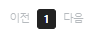 매장 검색
*
*
역사명
이름 입력
코드 입력
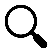 *
~
선택
선택
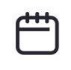 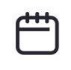 매장 이름
이름 입력
코드 입력
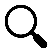 저장
닫기
*
조회
매장 이름                 매장 코드
1
2
3
4
맥도날드 서울역점      SS_MD01
이어서
전체선택
선택
69
스마트 오더 관리  > 주문 관리
매장
주문자
이름 입력
ID 입력
이름 입력
코드 입력
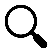 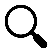 상품
주문번호
이름 입력
코드 입력
주문번호 입력
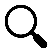 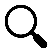 조회
엑셀 다운
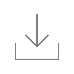 주문 정보   2 Results
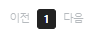 8
9
13
12
11
10
1
6
2
3
7
5
4
70
스마트 오더 관리  > 주문 관리
이어서
주문 관리
매장
주문자
이름 입력
ID 입력
이름 입력
코드 입력
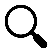 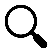 상품
주문번호
요청 사항



주문자 연락처


수령 희망 시간


수령 가능 시간


현금 영수증


취소 사유
주문자


주문 번호


쇼핑몰


상품


총 주문 금액


포인트 사용액


쿠폰 사용


총 결제액 


결제 수단


주문 일시
이름 입력
코드 입력
주문번호 입력
이름
ID
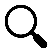 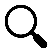 - 이벤트가 발생되면 해당 이벤트에 대한 메시지를 발생
- 주문 승인/취소 버튼 클릭 시
   > 항목 입력이 잘못 되었을 경우, 해당 항목에 대한 메시지 생성
   > “승인하시겠습니까?”, “취소하시겠습니까?” 메시지 생성
조회
OGD00001
-
-
맥도날드 서..
SS_MD01
엑셀 다운
2023-03-15 PM 04:30
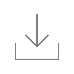 주문 정보   2 Results
빅맥 세트
SS_MD_01_0041
시간 선택                             ▼
관리자 변경 가능 정보는 상품 정보, 
수령 희망 시간뿐이라는 전제로 작성
취소 사유
6,500원
여부
현금영수증 발급 정보
재료 소진

상품 품절

영업 마감

매장 사정

상품 정보 상이
6,500원
취소 시, 선택                        ▼
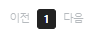 쿠폰 코드
주문 승인
주문 취소
닫기
0원
결제 수단
시간 선택
오후 03 : 30

오후 03 : 35

오후 03 : 40

오후 03 : 45

오후 03 : 50

오후 03 : 55
2023-03-15 PM 04:05
1
2
3
이어서
71
스마트 오더 관리  > 추천 매장 등록 관리
매장
제목
이름 입력
코드 입력
검색어를 입력하세요
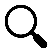 내용
검색어를 입력하세요
조회
추가
삭제
게시글 정보   2 Results
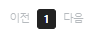 - 이벤트가 발생되면 해당 이벤트에 대한 메시지를 발생
- 삭제 버튼 클릭 시
   > 선택된 데이터가 없을 경우 “선택한 데이터가 없습니다.” 메시지 생성
   > “삭제 하시겠습니까?”, 확인 버튼 클릭 시 삭제
   > 삭제 완료 후 “삭제 완료하였습니다.” 메시지 생성
7
8
13
10
11
12
9
1
2
5
6
3
4
72
게시글 추가/편집
스마트 오더 관리  > 추천 매장 등록 관리
제목

내용


등록 일자

최상위 게시 여부
  
- 정렬 순번
*
매장
제목
이름 입력
코드 입력
검색어를 입력하세요
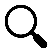 - 이벤트가 발생되면 해당 이벤트에 대한 메시지를 발생
- 저장 버튼 클릭 시
   > 항목 입력이 잘못 되었을 경우, 해당 항목에 대한 메시지 생성
   > 저장 완료 시, “저장이 완료되었습니다.” 메시지 생성

- 매장 : 브랜드그룹(코드)
*
내용
검색어를 입력하세요
조회
*
yyyy-mm-dd
추가
삭제
게시글 정보   2 Results
*
*
매장
이름 입력
코드 입력
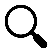 *
링크 URL

이미지
(1920*620)


모바일 이미지
(750*600)
첨부
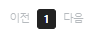 이미지 미리보기 영역
여
부
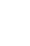 첨부
1
2
이미지 미리보기 영역
저장
닫기
73
스마트 오더 관리  > 후기 관리
매장
작성자
이름 입력
코드 입력
이름 입력
코드 입력
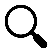 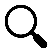 상품
이름 입력
코드 입력
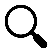 조회
엑셀 다운
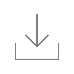 후기 정보   2 Results
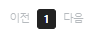 7
8
12
11
10
9
1
5
2
3
6
4
74
스마트 오더 관리  > 후기 관리
후기 관리
매장
작성자
이름 입력
코드 입력
이름 입력
코드 입력
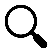 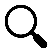 상품
이름 입력
코드 입력
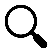 후기 제목


후기 코드


쇼핑몰


상품


후기 내용


작성자명


작성자 ID


작성 일자


별점


숨김 처리
상품 후기입니다.
- 이벤트가 발생되면 해당 이벤트에 대한 메시지를 발생
- 저장 버튼 클릭 시
   > 항목 입력이 잘못 되었을 경우, 해당 항목에 대한 메시지 생성
   > 저장 완료 시, “저장이 완료되었습니다.” 메시지 생성
조회
RV_SO_002
엑셀 다운
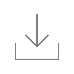 맥도날드 서..
SS_MD01
후기 정보   2 Results
빅맥 세트
SS_MD_BMS
홍길동
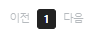 test1111
2023-03-15
4
숨김
1
2
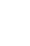 저장
닫기